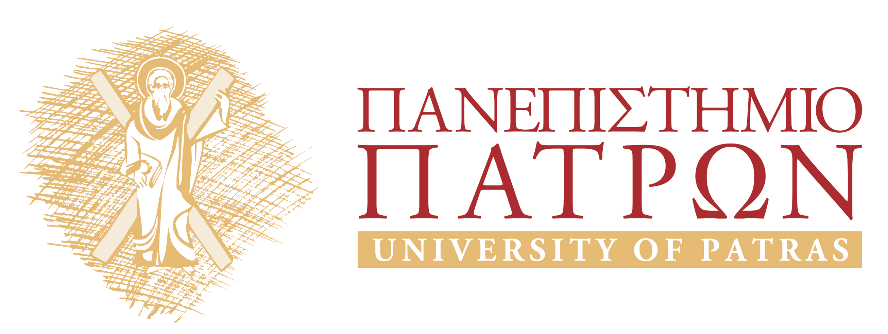 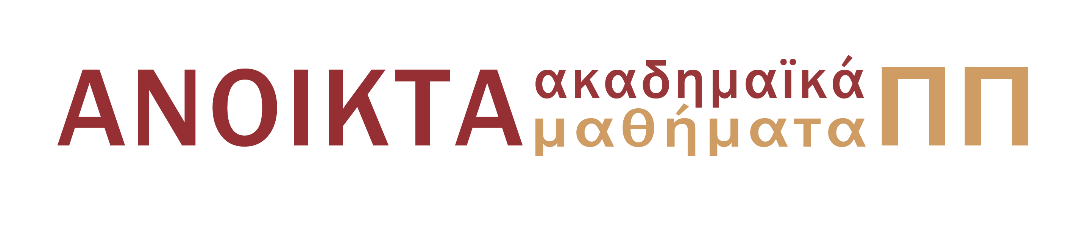 Εισαγωγή στους Η/Υ
Ενότητα 1: Εισαγωγή στους Η/Υ

Ιωάννης Σταματίου
Οργάνωση και Διοίκηση Επιχειρήσεων
Περιεχόμενα ενότητας
Που βρισκόμαστε τεχνολογικά σήμερα
Το διαδίκτυο 
The internet of things
Επανάσταση των νέων τεχνολογιών
Στην κοινωνία της πληροφορίας
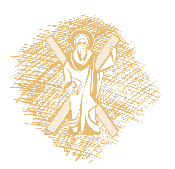 Που βρισκόμαστε σήμερα;
Δισεκατομμύρια συνδεδεμένες συσκευές, κάθε είδους, που περιέχουν και μοιράζονται πληροφορίες, συνθέτοντας το Internet δηλαδή το Διαδίκτυο ή «γαλαξία της πληροφορίας».
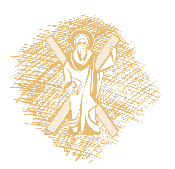 Το Διαδίκτυο: Το «μυαλό του Θεού»!
4 δισεκατομμύρια κόμβοι και ακόμη περισσότερες ιστοσελίδες γνώσης και πληροφοριών
 Διπλασιασμός μεγέθους κάθε 6, περίπου, χρόνια – Το Internet των Πραγμάτων: όλες οι συσκευές και οι άνθρωποι συνδεδεμένα μεταξύ τους
 Είναι η μόνη ανθρώπινη δομή που το μέγεθος  (σε αντικείμενα και συνδέσεις) και η πολυπλοκότητά της προσεγγίζει το μέγεθος και την πολυπλοκότητα του πιο πολύπλοκου, γνωστού, αντικειμένου του σύμπαντος: του ανθρώπινου εγκεφάλου!
 Η διερεύνηση των ιδιοτήτων του Διαδικτύου απαιτεί τη σύμπραξη πολλών επιστημών, από την Κοινωνιολογία και την Ψυχολογία μέχρι τα Μαθηματικά και την Πληροφορική!
 Μιλάμε, πια, για το Web of Science!
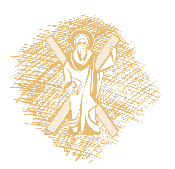 Το, όχι και τόσο μακρινό, μέλλον:The Internet of Things (IoT)
Τα πάντα διασυνδεδεμένα!
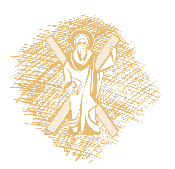 Η Επανάσταση τωνΝέων Τεχνολογιών!
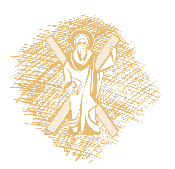 Τι ονομάζουμε Νέες Τεχνολογίες;
Ονομάζουμε κυρίως τις Ψηφιακές Τεχνολογίες οι οποίες αντιπροσωπεύονται από τους Ηλεκτρονικούς Υπολογιστές και τους νέους τρόπους επεξεργασίας και διαχείρισης της πληροφορίας.
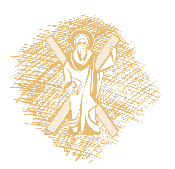 Στην Κοινωνία της Πληροφορίας:
Οι Πολίτες που γνωρίζουν
Χρησιμοποιούν
Μεταδίδουν
Διαχειρίζονται
Πληροφορία !
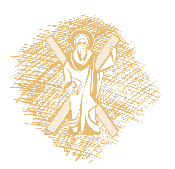 Η αγορά και η ηλεκτρονική διακυβέρνηση αναζητεί γνώστες Νέων Τεχνολογιών
83% πιστεύει ότι η γνώση νέων τεχνολογιών θεωρείται σημαντική ή πολύ σημαντική για την πρόσληψη ενός ατόμου.
96% απαιτούν βασικές γνώσεις επεξεργασίας κειμένου. 
93% απαιτούν εμπειρία σε Ηλεκτρονικό Ταχυδρομείο (e-mail ).
86% απαιτούν βασικές γνώσεις σε φύλλα εργασίας (spreadsheets).
83% απαιτούν βασικές γνώσεις σε Βάσεις Δεδομένων.
75% απαιτούν βασικές γνώσεις σε λογισμικό παρουσίασης. 
64% απαιτούν internet και γνώσεις αναζήτησης πληροφορίας.
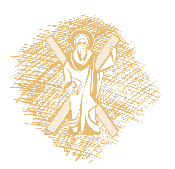 Οι Νέες Τεχνολογίες Διαχωρίζουν
120 εκατομμύρια άνθρωποι είναι γνώστες της τεχνολογίας
Περισσότεροι από 100 εκατομμύρια δεν γνωρίζουν
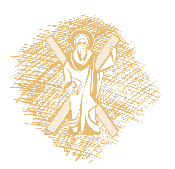 Η Επανάσταση της Τεχνολογίας: Σήμερα
Νέες αποδοτικές υπηρεσίες
Πως μας επηρεάζουν οι Νέες 
   Τεχνολογίες:
Στην εργασία (mobile computing)
Στο σπίτι (Internet)
Στη διασκέδαση (e-mail, chat, newsgroups)
Στην εκπαίδευση
Και πιο γενικά
 Στην Ενημέρωση και
     Την Επικοινωνία
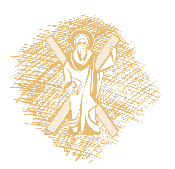 Τέλος Ενότητας
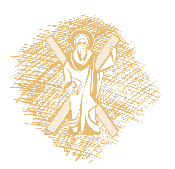 Χρηματοδότηση
Το παρόν εκπαιδευτικό υλικό έχει αναπτυχθεί στo πλαίσιo του εκπαιδευτικού έργου του διδάσκοντα.
Το έργο «Ανοικτά Ακαδημαϊκά Μαθήματα στο Πανεπιστήμιο Αθηνών» έχει χρηματοδοτήσει μόνο την αναδιαμόρφωση του εκπαιδευτικού υλικού. 
Το έργο υλοποιείται στο πλαίσιο του Επιχειρησιακού Προγράμματος «Εκπαίδευση και Δια Βίου Μάθηση» και συγχρηματοδοτείται από την Ευρωπαϊκή Ένωση (Ευρωπαϊκό Κοινωνικό Ταμείο) και από εθνικούς πόρους.
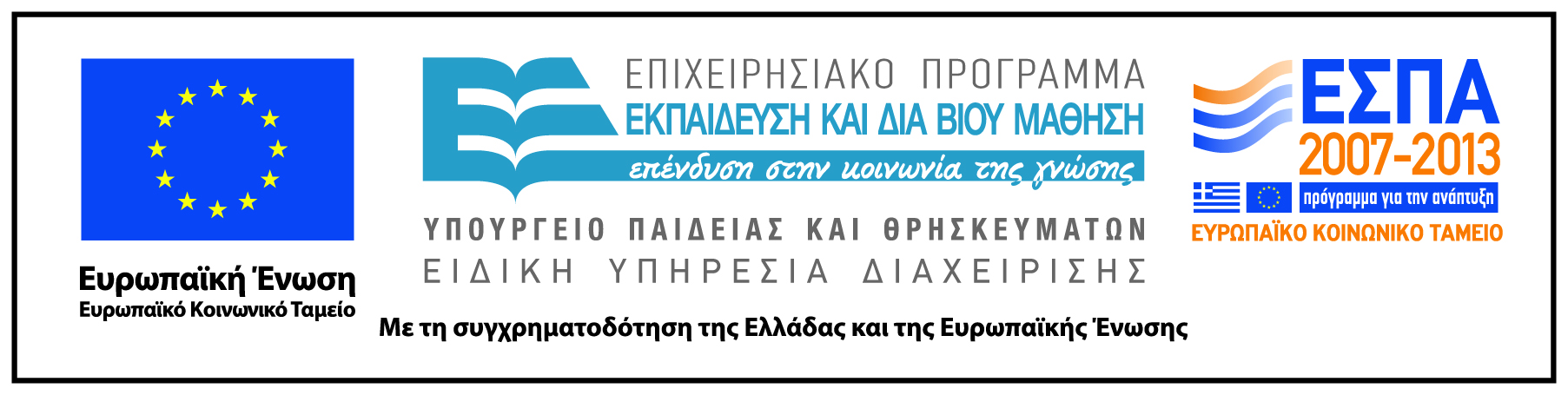 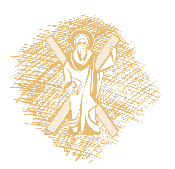 Σημείωμα Αναφοράς
Copyright Πανεπιστήμιο Πατρών, Ιωάννης Σταματίου,2014.  «Εισαγωγή στους Η/Υ. Εισαγωγή στους Η/Υ.». Έκδοση: 1.0. Πάτρα 2014. Διαθέσιμο από τη δικτυακή διεύθυνση:. https://eclass.upatras.gr/courses/BMA421/
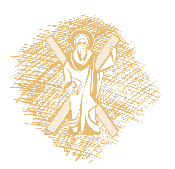 Σημείωμα Αδειοδότησης
Το παρόν υλικό διατίθεται με τους όρους της άδειας χρήσης Creative Commons Αναφορά, Μη Εμπορική Χρήση Παρόμοια Διανομή 4.0 [1] ή μεταγενέστερη, Διεθνής Έκδοση.   Εξαιρούνται τα αυτοτελή έργα τρίτων π.χ. φωτογραφίες, διαγράμματα κ.λ.π.,  τα οποία εμπεριέχονται σε αυτό και τα οποία αναφέρονται μαζί με τους όρους χρήσης τους στο «Σημείωμα Χρήσης Έργων Τρίτων».
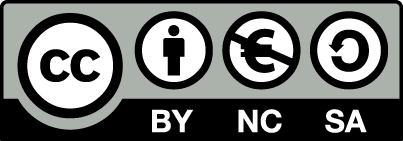 [1] http://creativecommons.org/licenses/by-nc-sa/4.0/ 

Ως Μη Εμπορική ορίζεται η χρήση:
που δεν περιλαμβάνει άμεσο ή έμμεσο οικονομικό όφελος από την χρήση του έργου, για το διανομέα του έργου και αδειοδόχο
που δεν περιλαμβάνει οικονομική συναλλαγή ως προϋπόθεση για τη χρήση ή πρόσβαση στο έργο
που δεν προσπορίζει στο διανομέα του έργου και αδειοδόχο έμμεσο οικονομικό όφελος (π.χ. διαφημίσεις) από την προβολή του έργου σε διαδικτυακό τόπο

Ο δικαιούχος μπορεί να παρέχει στον αδειοδόχο ξεχωριστή άδεια να χρησιμοποιεί το έργο για εμπορική χρήση, εφόσον αυτό του ζητηθεί.
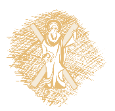 Σημείωμα Χρήσης Έργων

Το έργο αυτό κάνει χρήση του έργου:

«Εισαγωγή στην Πληροφορική: Θεωρία και Πράξη», των Alan Evans, Kendall Martin, Mary Anne Poatsy1η έκδοση, Εκδόσεις Κριτική
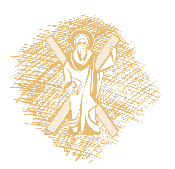